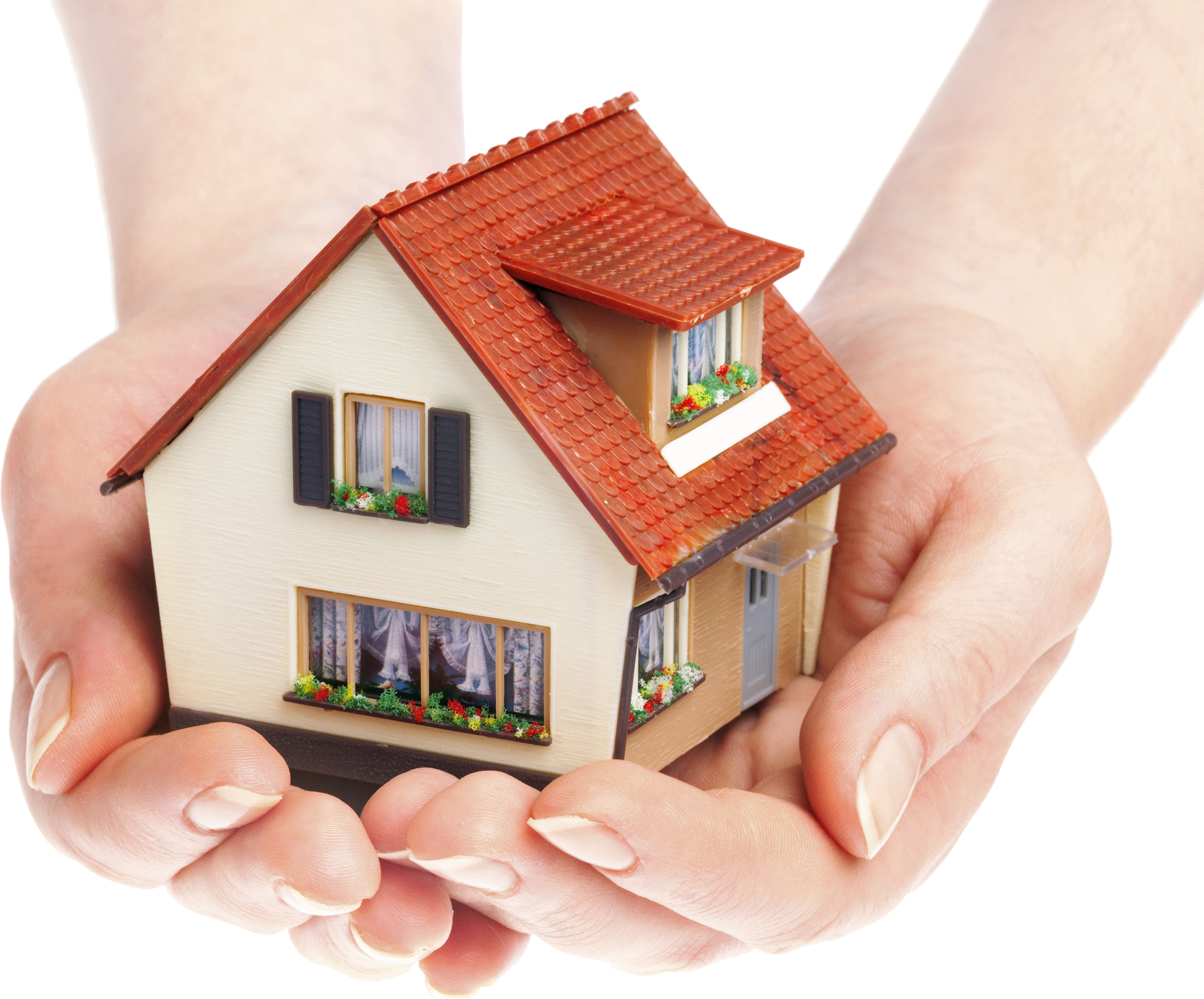 uControl
“Your Home At Your Fingertips”
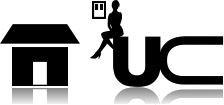 Stoyan Petrov
Ivan Petrov
Sajib Saha
John Kenyon
1
Goals
Create an effective, reliable, innovative, and expandable home automation system for every day use
Increase the user's comfort by providing environmental controls at their fingertips
Biomedical application for physically impaired individuals
Create a scalable platform that could be used and controlled from various devices (Tablets, Cellphones, PC's, etc.)
2
Motivation
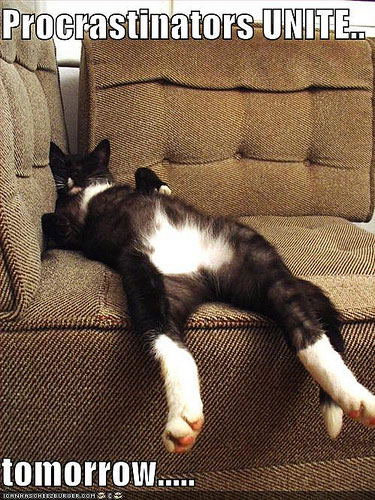 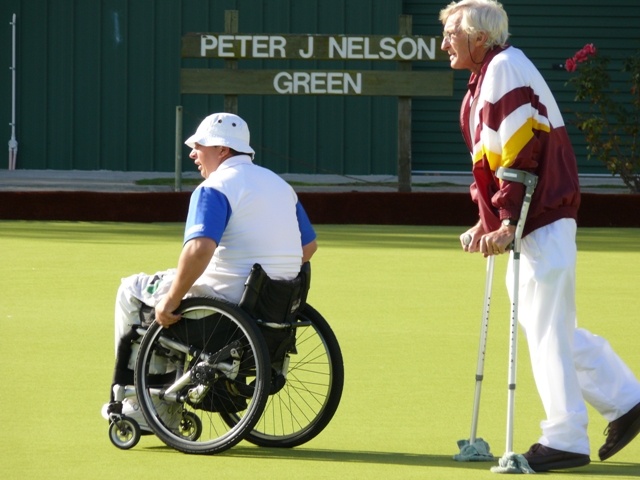 3
Introduction
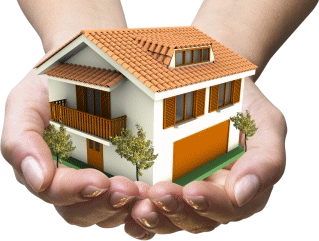 Team Members: 
 CEO Ivan Petrov	

CTO Stoyan Petrov


COO John Kenyon


CFO Sajib Saha
4
System Overview
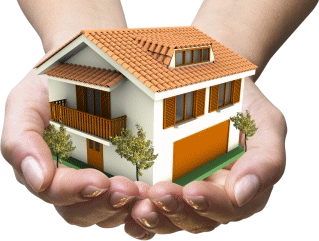 End Control Modules
Portable Devices
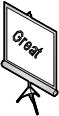 Central Unit
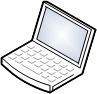 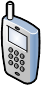 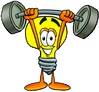 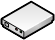 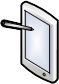 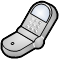 5
Central Unit
Acts like a hub
Receives commands from Portable Device v.a Bluetooth
Transmits to End Control Modules

 Vital Roles
 Entertainment systems Control
 infrared LEDs
uControl Wireless Stack
Based on IEEE805.14.2 protocol
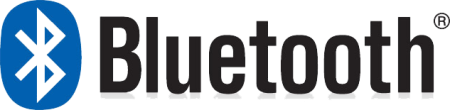 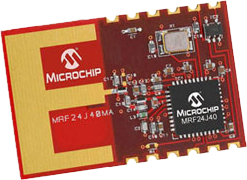 6
Central Unit
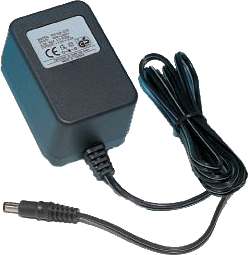 Features:
Dual Power Supply
Internal battery 
External Power Supply adapter
Automatically switch to power 

Universal Remote for any entertainment system
Internal remote database
Recording of new codes

 Any number of user programmable Remote controls 
No Pointing Required
TVs, DVDs, Cable boxes

Current support for 255 light switches 

Slick and Sexy design
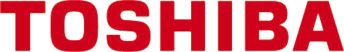 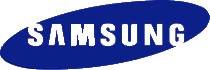 7
Light Switch
Wireless Turn on and off any paired uControl Light

Low Power Consumption 

up to 255 lights 

Simple Installation 
No professional experience required 

Simple Pairing Process

North America only
Easily modified for Europe , Asia and South America

Unlimited possibilities
Automatic timed commands
Power consumption monitoring
Light fault monitoring
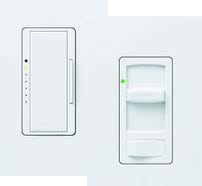 8
The Pairing Process
Press the pair button on the Central Unit


Turn unpaired light on/off


Done! 


Future design for even simpler pairing process
Automatic. 
“Plug and Play”
9
System Summary
Infrared Communication Protocols
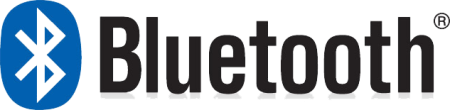 End Control Modules
User Interface
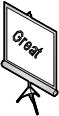 Central Unit
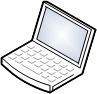 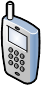 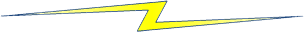 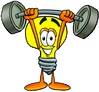 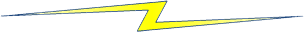 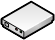 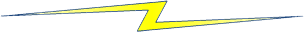 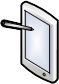 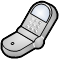 2.4 GHz IEEE 802.15.4 Transceiver Module
10
Reliability
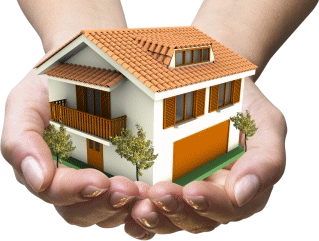 Definition 


Analysis


System Overview
11
Reliability
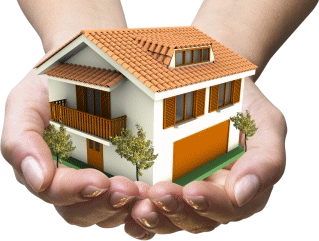 The probability that an item will continue to perform its intended function without failure for a specified period of time under stated conditions
Identify potential reliability problems as early as possible in the product lifecycle

 Ongoing process and continuous throughout all phases of a product lifecycle

 Hardware & Software reliability
Important Factors to Consider:

ROCF – Rate of Occurrence of Failure
CDF – Cumulitive Distribution Function F(t)
PDF – Probability Density Function f(t)
R(t) – Reliability (or Survivability) function
h(t) – Failure (or Hazard) rate
H(t) – Cumulitive Hazard Function
Effects of highly reliable products:
Better reputation
Higher customer satisfaction
Competitive advantage
12
Analysis
Reliability analysis is obtained through sustained experimentation over time. Empirical population failure rates have been calculated as units age over time and the following was observed:
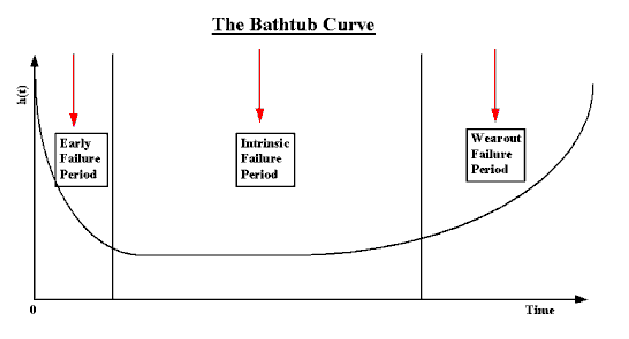 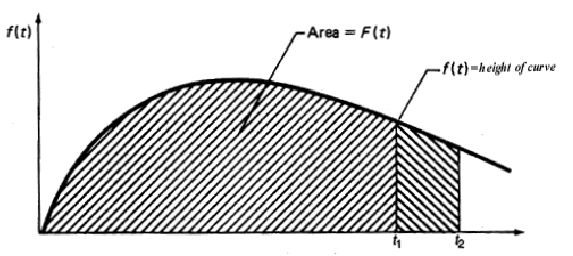 13
Quality vs. Reliability
The quality of a product is a snapshot at the start of life of a product and is motion picture of day by day operation.
When a “reliable” product is manufactured and used in the field, its reliability may be unsatisfactory due to the the manufacturing products.

Chosing high quality componenents can produce a high quality products

Overall reliability depends on the quality of the products and the manufacturing process
14
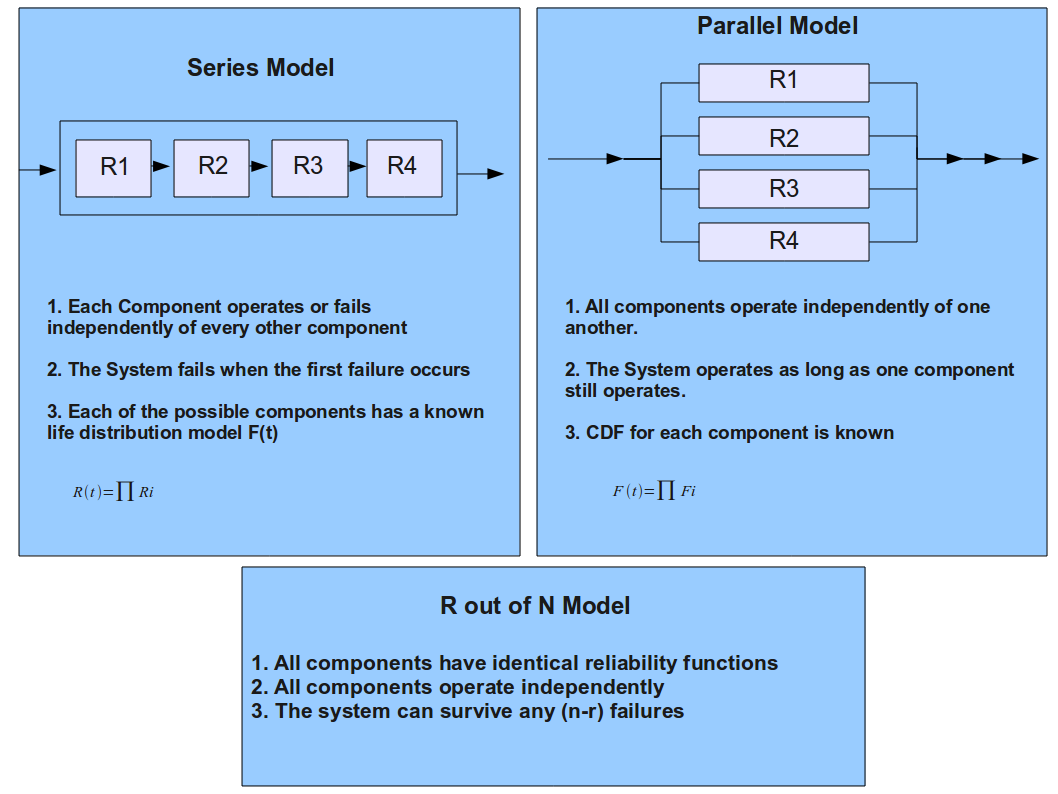 15
System Overview
Designed with reliability in mind
Series System model to reduce costs
Highly reliable components (Proper power ratings chosen)
Damage to resistors, capacitors, and transistors most often occurs due to overheating when the average power delivered to it greatly exceeds its ability to dissipate heat.

 To increase reliability we picked components with twice as much power rating than required!
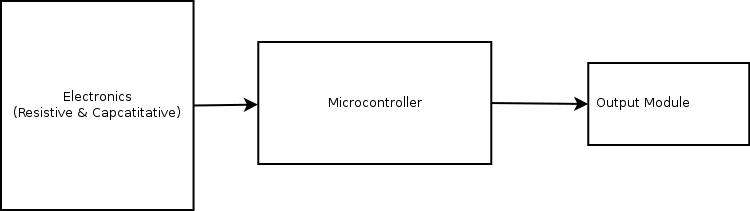 16
User Interface
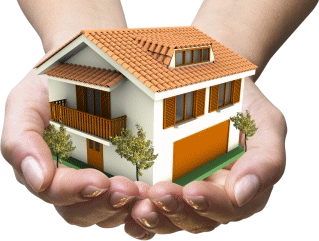 Our goal is to create a simple, sexy, elegant, effective and intuitive user interface which allows the user to communicate seamlessly with out system.
Basic Requirements:
Responsive
Direct Selection Method
Self Explanatory
Interactive
Expandable
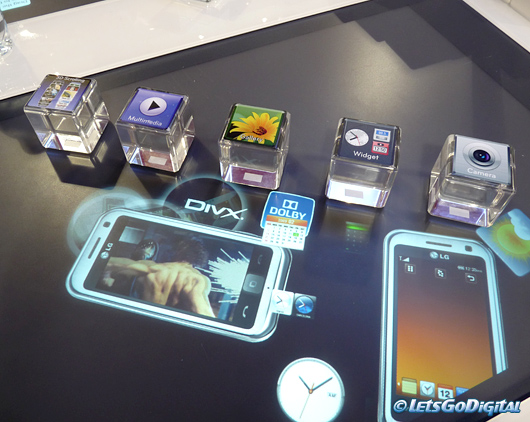 17
System Design
The user interface allows us to interact with different components of the system

The exchange of information between the user and the device is done through the user interface and hence a well designed user interface is of paramount importance
A well designed UI with an inferior technology will outperform a cutting edge product with a poorly designed user interface
18
Elements of a Well Designed User Interface
Control Interface
Selection sets – items available from which choices are made
Selection methods – direct or indirect selection
Indirect Selection
Direct Selection
Most Intuitive
More physical action required
Intermediate steps involved in making a selection
Ex: staggered menus
19
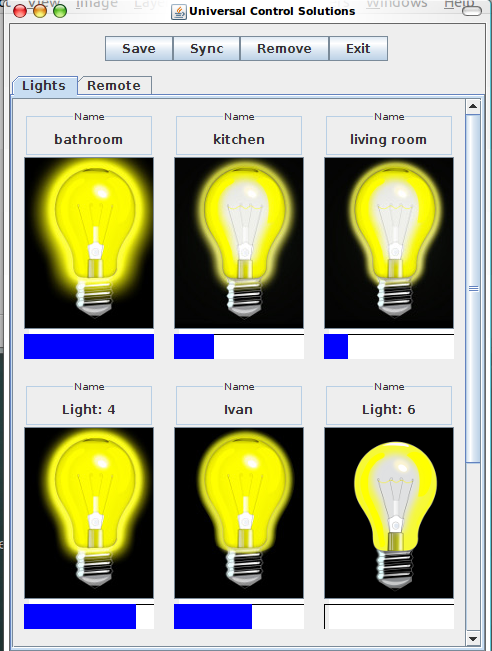 Elegant
Intuitive
Effective
Portable
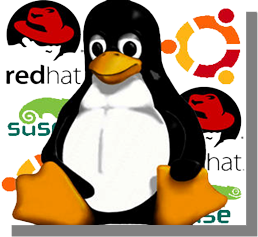 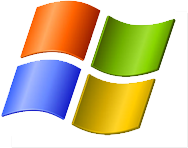 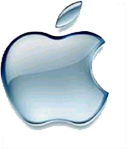 20
Business
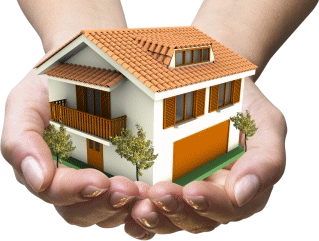 Competitors

 Target Market

 Industry

 Price Model

 Future Work
21
Competitors
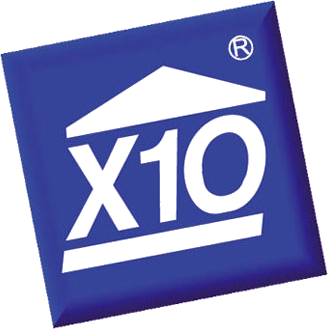 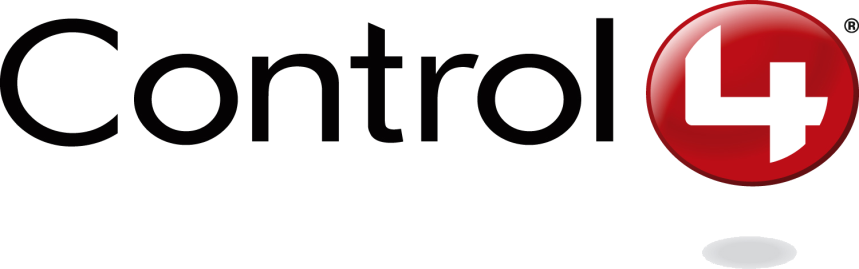 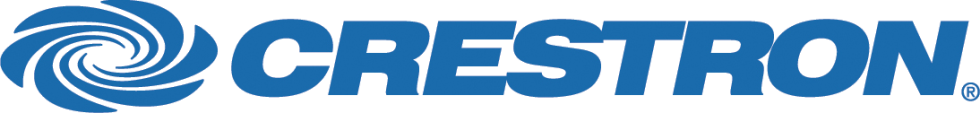 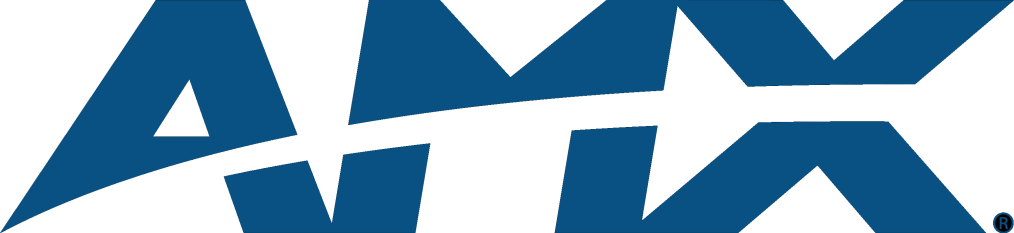 22
Target Market
Price
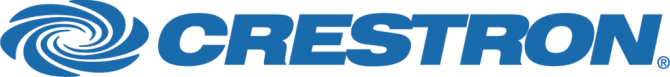 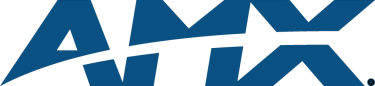 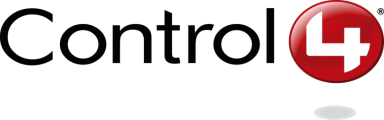 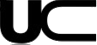 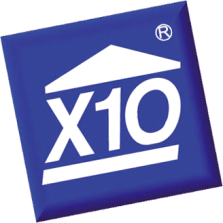 Quality
23
Industry
Reduce costs though mass production

Save money
Surface Mounting
Designing Own Components
Buying wholesale
Reducing labour costs

Light Switch: $25
Central Unit: $100
24
Price Model
Cost:
Light Switch - $25
Central Unit - $100
Sale Price:
Light Switch - $45
Unit Pack - $350
Margin:
Light Switch - %80
Central Unit - %75
25
Future Products
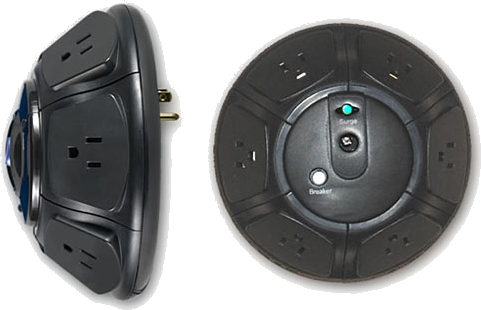 uControl Thermostat
 Wirelessly adjust room temperature
 Similar technology to Light Switch    


uControl Adapter
 Power Cord plug in 
 Wireless
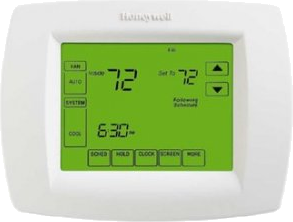 26
Project Specifics
Timeline
Budget
Team Dynamics
27
Project Specifics
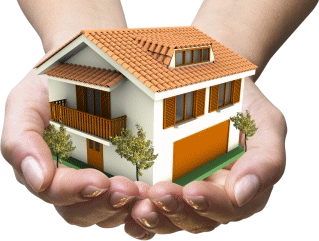 Schedule
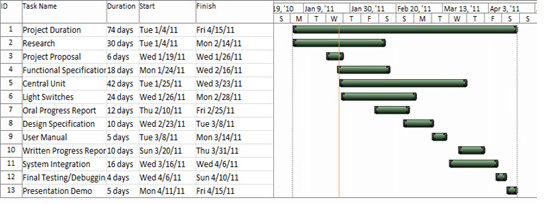 28
Project Specifics
Actual Schedule
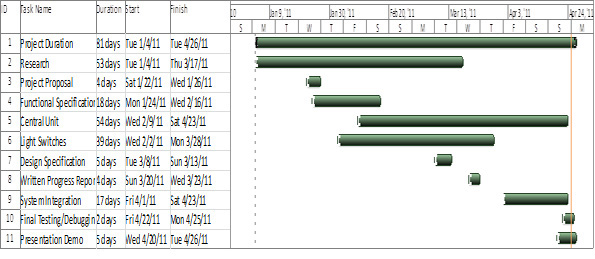 29
Budget
30
Cost
31
Team Dynamics
Technical
We all refined our skills in several design programs including
Solidworks
Photoshop
Eagle
Avr Studio
Arduino
We all learned how to program microcontrollers
learned how to use several different wireless technologies
PCB Designing
JAVA for UI designing
Team Dynamics
Soft
learned the dynamics of working in a team, while both developing, as well as writing specifications for, a specific product
proved to feel like a much more realistic scenario for a small starting company
realized the intricacies of working with a tight fixed budget, saving money when needed, etc.
Team Dynamics
We used gmail for communication
Helped each other even though specific task was assigned to each other
Team Dynamics proved useful 
working on other courses besides 440 with the same group
Reduced the amount of effort to be put into those courses
Conclusion
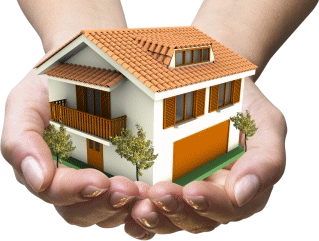 35
Thank You
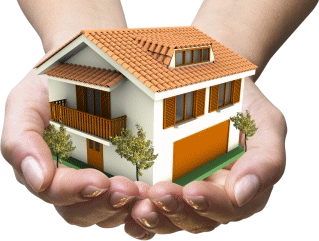 Andrew Rawicz

Lucky One

Michael Sjoerdsma

TA’s
36
The End
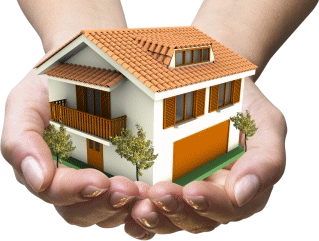 Questions?
37